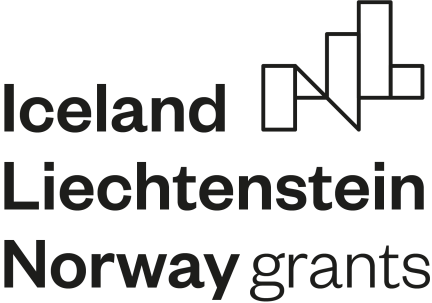 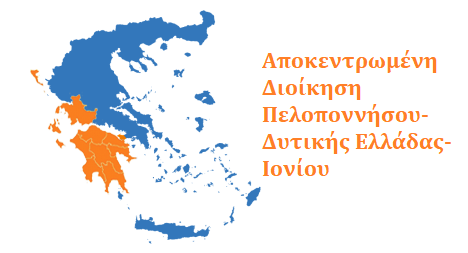 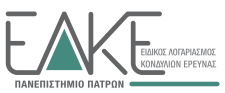 ΣΧΕΔΙΑ ΔΙΑΧΕΙΡΙΣΗΣ ΛΕΚΑΝΩΝ ΑΠΟΡΡΟΗΣ ΠΟΤΑΜΩΝ. ΓΕΝΙΚΑ ΣΤΟΙΧΕΙΑ, ΤΟΠΙΚΗ ΕΦΑΡΜΟΓΗ ΣΤΗΝ ΠΕΡΙΟΧΗ ΤΗΣ ΔΥΤΙΚΗΣ ΑΧΑΪΑΣ.
Δρ. Νικόλαος Κατριβέσης, ΤΜΗΜΑ ΠΑΡΑΚΟΛΟΥΘΗΣΗΣ & ΠΡΟΣΤΑΣΙΑΣ ΤΩΝ ΥΔΑΤΙΚΩΝ ΠΟΡΩΝ
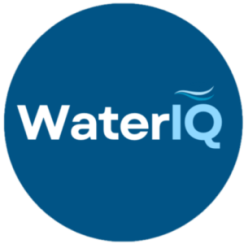 ΟΔΗΓΙΑ 2000/60/ΕΚ
Η Οδηγία 2000/60/ΕΚ (τέθηκε σε ισχύ στις 22 Δεκεμβρίου 2000), ή  Οδηγία Πλαίσιο για τα Ύδατα (ΟΠΥ), δημιούργησε για πρώτη φορά το πλαίσιο προστασίας των υδατικών πόρων στοχεύοντας στην επίτευξη της «καλής κατάστασης» όλων των υδάτινων σωμάτων σε κλίμακα Λεκάνης Απορροής Ποταμού και συνιστά το πιο βασικό θεσμικό εργαλείο που εισάγεται στον τομέα των υδάτων, σε επίπεδο Ευρωπαϊκής Ένωσης (ΕΕ).

Ο στόχος επιτυγχάνεται μέσω των Σχεδίων Διαχείρισης Λεκανών Απορροής (ΣΔΛΑΠ) με το σχεδιασμό και συντονισμό επιμέρους δράσεων (μέτρα) που θα εμποδίσουν την υποβάθμιση των υδάτινων σωμάτων που ήδη βρίσκονται σε καλή κατάσταση ή θα αποκαταστήσουν εκείνα που έχουν υποβαθμιστεί.
 
  6-ετής κύκλος εφαρμογής:  2009-2015, 2015-2021, 2021-2027
Σ.Δ.Λ.Α.Π. Γενικά στοιχεία, τοπική εφαρμογή στην περιοχή της Δυτικής Αχαΐας, 29-03-2024
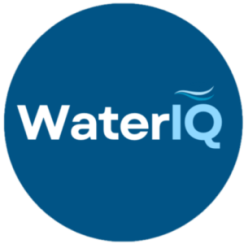 ΟΔΗΓΙΑ 2000/60/ΕΚ
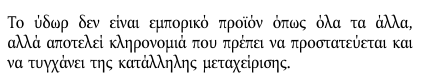 η έννοια της Λεκάνης Απορροής Ποταμών περιλαμβάνει τα εσωτερικά επιφανειακά ύδατα (ποταμοί, λίμνες), τα υπόγεια ύδατα, τα μεταβατικά (δέλτα, εκβολές ποταμών) και τα παράκτια οικοσυστήματα,
ολοκληρωμένη διαχείριση,
η διαχείριση σε επίπεδο υδρολογικής λεκάνης,
η αναγνώριση των αναγκών σε νερό των οικοσυστημάτων, 
η σημασία της συμμετοχής του πολίτη στο σχεδιασμό, τη λήψη των αποφάσεων και την παρακολούθηση της εφαρμογής της πολιτικής για τα νερά,
Σ.Δ.Λ.Α.Π. Γενικά στοιχεία, τοπική εφαρμογή στην περιοχή της Δυτικής Αχαΐας, 29-03-2024
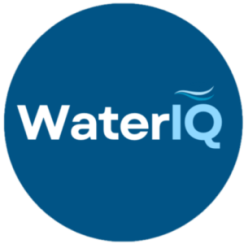 ΕΝΑΡΜΟΝΙΣΗ ΤΗΣ ΕΛΛΗΝΙΚΗΣ ΝΟΜΟΘΕΣΙΑΣ ΜΕ ΤΗΝ ΟΔΗΓΙΑ 2000/60/ΕΚ
Ν. 3199/2003 (ΦΕΚ Α’ 280)
Π.Δ. 51/2007 (ΦΕΚ Α΄ 54)
εφαρμοστικών διατάξεων αυτών 
ΚΥΑ 146896/2014. Κατηγορίες αδειών χρήσης και εκτέλεσης έργων αξιοποίησης των υδάτων
706/2010 Απόφαση της Εθνικής Επιτροπής Υδάτων (ΦΕΚ 1383/Β΄/02-09-2010)  ορίσθηκαν οι Λεκάνες Απορροής Ποταμών της Χώρας καθώς και οι αρμόδιες Αποκεντρωμένες  Διοικήσεις (πρώην κρατικές περιφέρειες) για την διαχείριση και προστασία τους. 
ΚΥΑ 140384/19.8.2011 (ΦΕΚ Β’ 2017) «Ορισμός Εθνικού Δικτύου Παρακολούθησης της ποιότητας και της ποσότητας των υδάτων»
Σ.Δ.Λ.Α.Π. Γενικά στοιχεία, τοπική εφαρμογή στην περιοχή της Δυτικής Αχαΐας, 29-03-2024
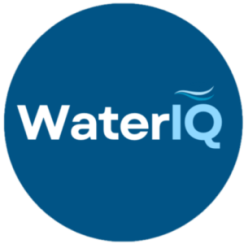 ΥΔΑΤΙΚΑ ΔΙΑΜΕΡΙΣΜΑΤΑ – ΛΕΚΑΝΕΣ ΑΠΟΡΡΟΗΣ ΠΟΤΑΜΩΝ
ΛΑΠ Ρεμάτων Παραλίας Βόρειας Πελοποννήσου (EL0227)      3.685 km2
ΛΑΠ Πείρου - Βέργα - Πηνειού (EL0228)    2.423 km2
Σ.Δ.Λ.Α.Π. Γενικά στοιχεία, τοπική εφαρμογή στην περιοχή της Δυτικής Αχαΐας, 29-03-2024
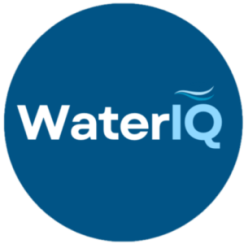 ΣΧΕΔΙΑ ΔΙΑΧΕΙΡΙΣΗΣ ΛΕΚΑΝΩΝ ΑΠΟΡΡΟΗΣ ΠΟΤΑΜΩΝ ΤΩΝ ΥΔ
ΚΑΘΟΡΙΣΜΟΣ  ΕΠΙΦΑΝΕΙΑΚΩΝ  ΚΑΙ  ΥΠΟΓΕΙΩΝ  Υ.Σ.
ΧΑΡΑΚΤΗΡΙΣΜΟΣ ΥΦΙΣΤΑΜΕΝΗΣ  ΚΑΤΑΣΤΑΣΗΣ Υ.Σ
Εθνικό δίκτυο παρακολούθησης, αξιολόγηση πιέσεων 
Ανθρωπογενών δραστηριοτήτων  και φυσικού υπόβαθρου
ΚΑΘΟΡΙΣΜΟΣ ΣΥΓΚΕΚΡΙΜΕΝΩΝ ΣΤΟΧΩΝ ΓΙΑ ΤΗ ΔΙΑΤΗΡΗΣΗ Ή ΤΗ ΒΕΛΤΙΩΣΗ ΤΩΝ Υ.Σ.
ΠΡΟΓΡΑΜΜΑ ΜΕΤΡΩΝ
Σ.Δ.Λ.Α.Π. Γενικά στοιχεία, τοπική εφαρμογή στην περιοχή της Δυτικής Αχαΐας, 29-03-2024
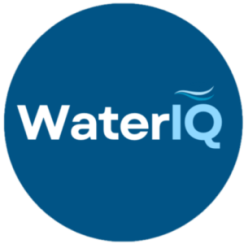 ΠΡΟΓΡΑΜΜΑ ΜΕΤΡΩΝ
ΒΑΣΙΚΑ ΜΕΤΡΑ σύμφωνα με τις κοινοτικές ή/και εθνικές νομοθεσίες
ΣΥΜΠΛΗΡΩΜΑΤΙΚΑ  ΜΕΤΡΑ, Οριζόντια - τοπική γεωγραφική κλίμακα εφαρμογής (επιπέδου Υ.Σ).
Βραχυπρόθεσμα Μέτρα, τα οποία δύνανται να εφαρμοστούν άμεσα  
  Μεσοπρόθεσμα Μέτρα, τα οποία απαιτούν προετοιμασία για την εφαρμογή τους η οποία εκτιμάται ότι απαιτεί έως και 2 χρόνια 
 Μακροπρόθεσμα Μέτρα, για τα οποία ο χρόνος προετοιμασίας ή/και κατασκευής του μέτρου υπερβαίνει τα 2 χρόνια
Σ.Δ.Λ.Α.Π. Γενικά στοιχεία, τοπική εφαρμογή στην περιοχή της Δυτικής Αχαΐας, 29-03-2024
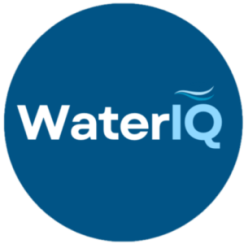 ΣΔΛΑΠ Πείρου - Βέργα - Πηνειού (EL0228)
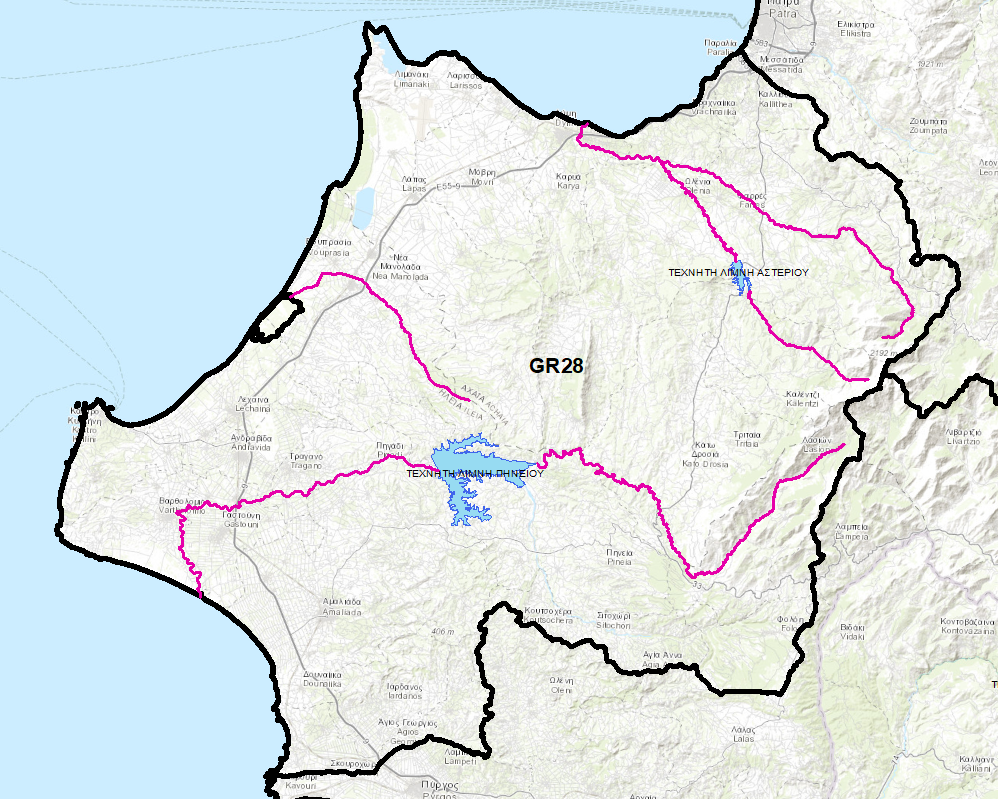 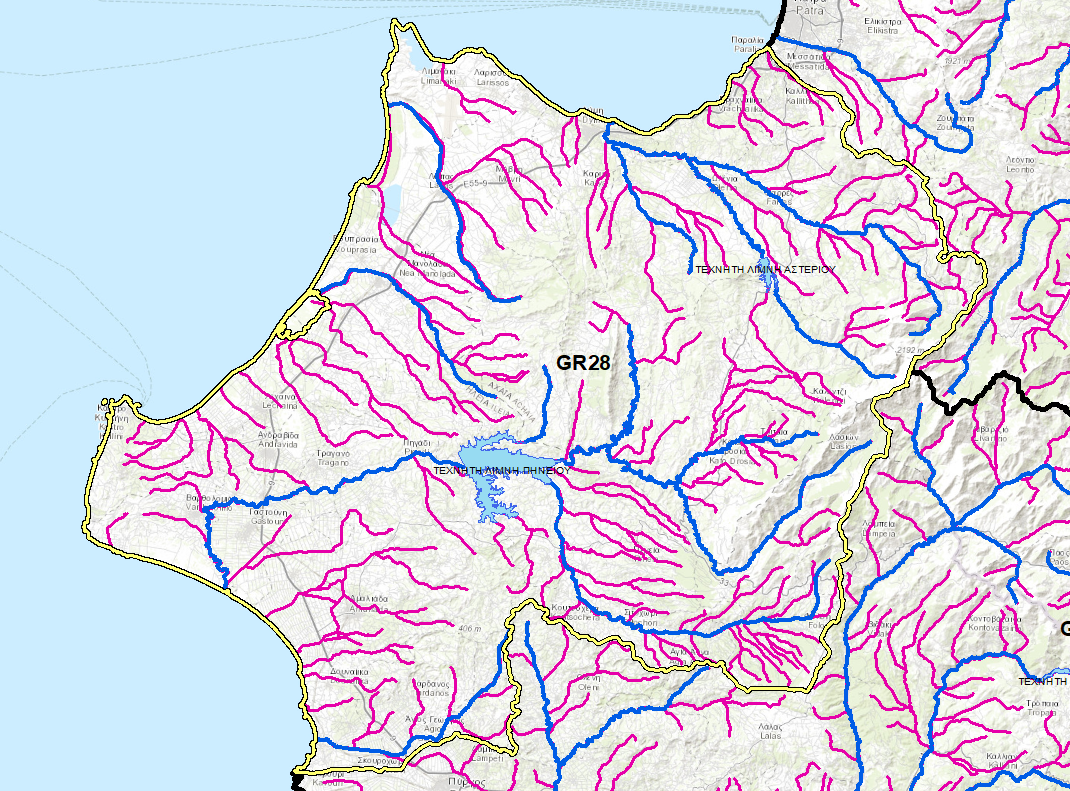 Σ.Δ.Λ.Α.Π. Γενικά στοιχεία, τοπική εφαρμογή στην περιοχή της Δυτικής Αχαΐας, 29-03-2024
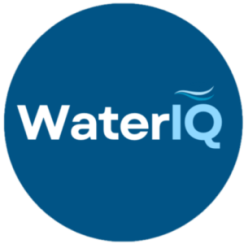 ΣΔΛΑΠ Πείρου - Βέργα - Πηνειού (EL0228)
ΚΑΘΟΡΙΣΜΟΣ  ΕΠΙΦΑΝΕΙΑΚΩΝ  ΚΑΙ  ΥΠΟΓΕΙΩΝ  Υ.Σ.
Ποταμοί,  Λίμνες, Μεταβατικά ύδατα, Παράκτια ύδατα
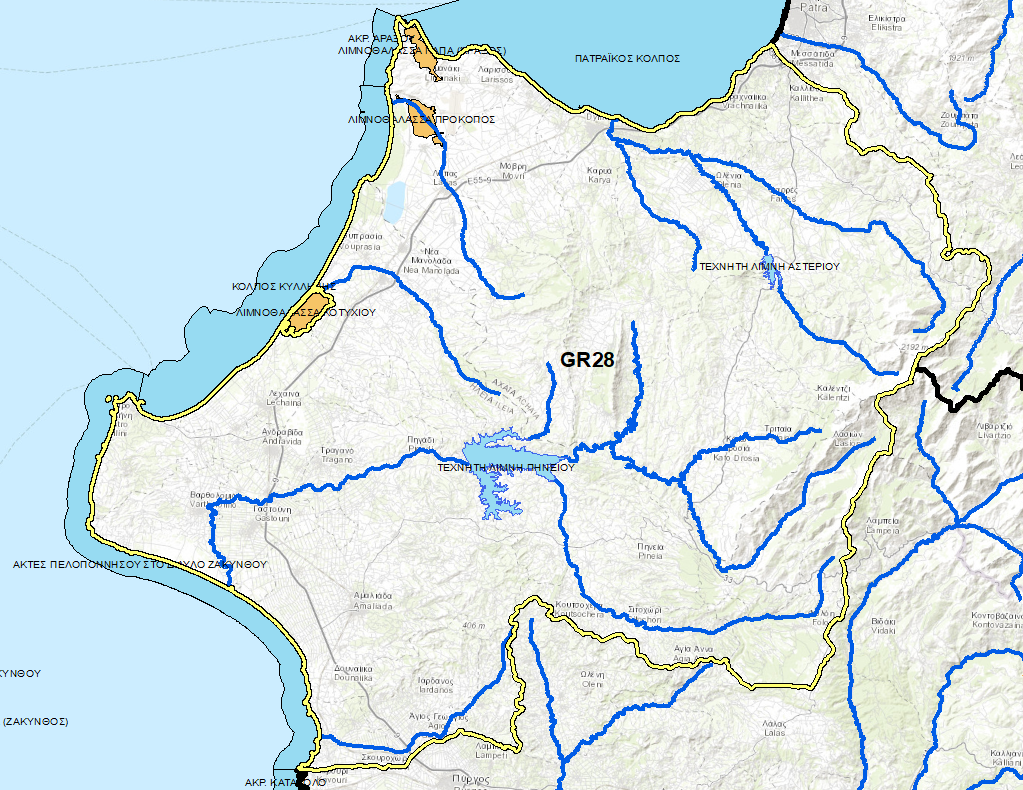 Φυσικά υδατικά συστήματα, Τεχνητά υδατικά συστήματα (ΤΥΣ), Ιδιαιτέρως τροποποιημένα υδατικά συστήματα (ΙΤΥΣ)
Σ.Δ.Λ.Α.Π. Γενικά στοιχεία, τοπική εφαρμογή στην περιοχή της Δυτικής Αχαΐας, 29-03-2024
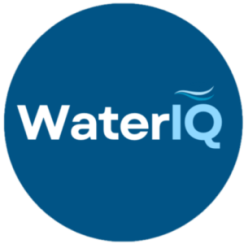 ΣΔΛΑΠ Πείρου - Βέργα - Πηνειού (EL0228)
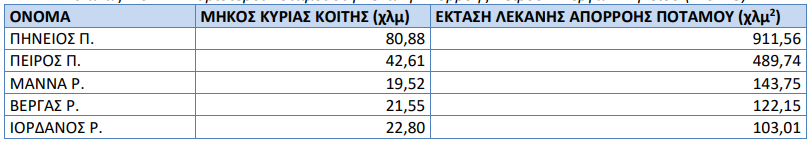 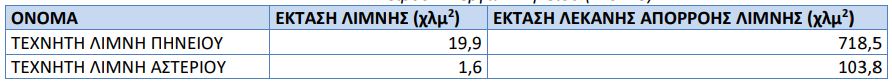 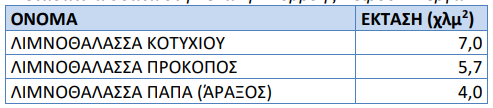 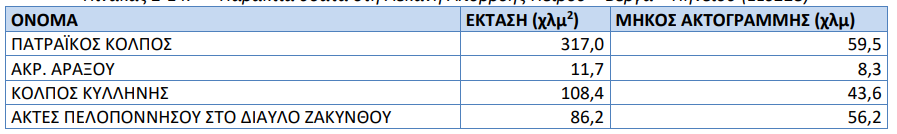 Σ.Δ.Λ.Α.Π. Γενικά στοιχεία, τοπική εφαρμογή στην περιοχή της Δυτικής Αχαΐας, 29-03-2024
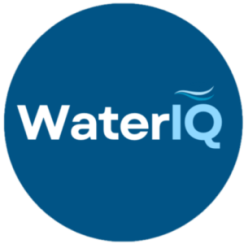 ΣΔΛΑΠ Πείρου - Βέργα - Πηνειού (EL0228)
ΠΟΤΑΜΙΑ ΥΔΑΤΙΚΑ ΣΥΣΤΗΜΑΤΑ
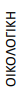 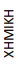 Σ.Δ.Λ.Α.Π. Γενικά στοιχεία, τοπική εφαρμογή στην περιοχή της Δυτικής Αχαΐας, 29-03-2024
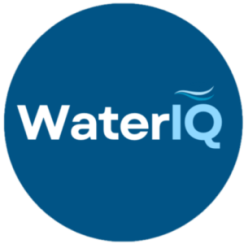 ΣΔΛΑΠ Πείρου - Βέργα - Πηνειού (EL0228)
ΜΕΤΑΒΑΤΙΚΑ ΥΔΑΤΙΚΑ ΣΥΣΤΗΜΑΤΑ
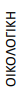 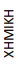 Σ.Δ.Λ.Α.Π. Γενικά στοιχεία, τοπική εφαρμογή στην περιοχή της Δυτικής Αχαΐας, 24-10-2023
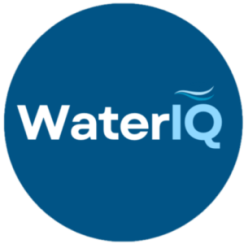 ΣΔΛΑΠ Πείρου - Βέργα - Πηνειού (EL0228)
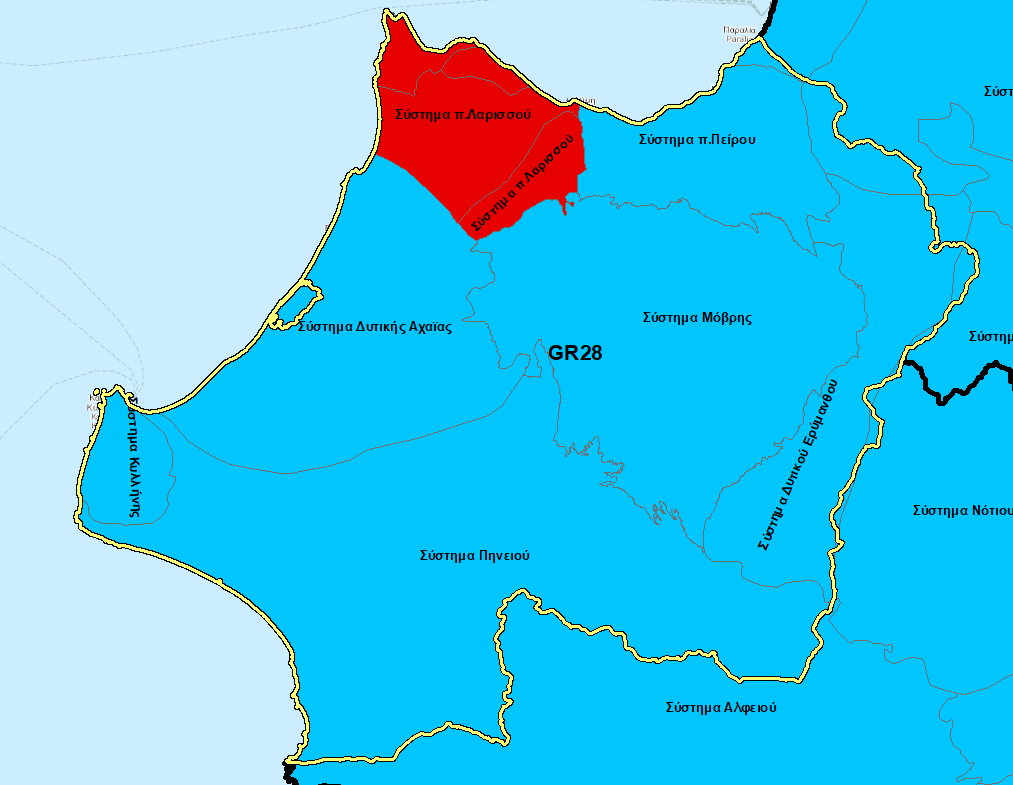 Σ.Δ.Λ.Α.Π. Γενικά στοιχεία, τοπική εφαρμογή στην περιοχή της Δυτικής Αχαΐας, 29-03-2024
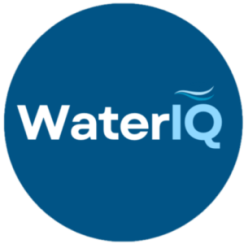 ΣΔΛΑΠ Πείρου - Βέργα - Πηνειού (EL0228)Προστατευόμενες Περιοχές
Περιοχές που προορίζονται για άντληση ύδατος για ανθρώπινη κατανάλωση 
 Υδατικά συστήματα που έχουν χαρακτηρισθεί ως ύδατα αναψυχής 
 Ευπρόσβλητες Ζώνες από νιτρορρύπανση γεωργικής προέλευσης 
 Περιοχές που προορίζονται για την προστασία οικοτόπων ή ειδών
 Περιοχές που προορίζονται για την προστασία υδρόβιων ειδών με οικονομική σημασία
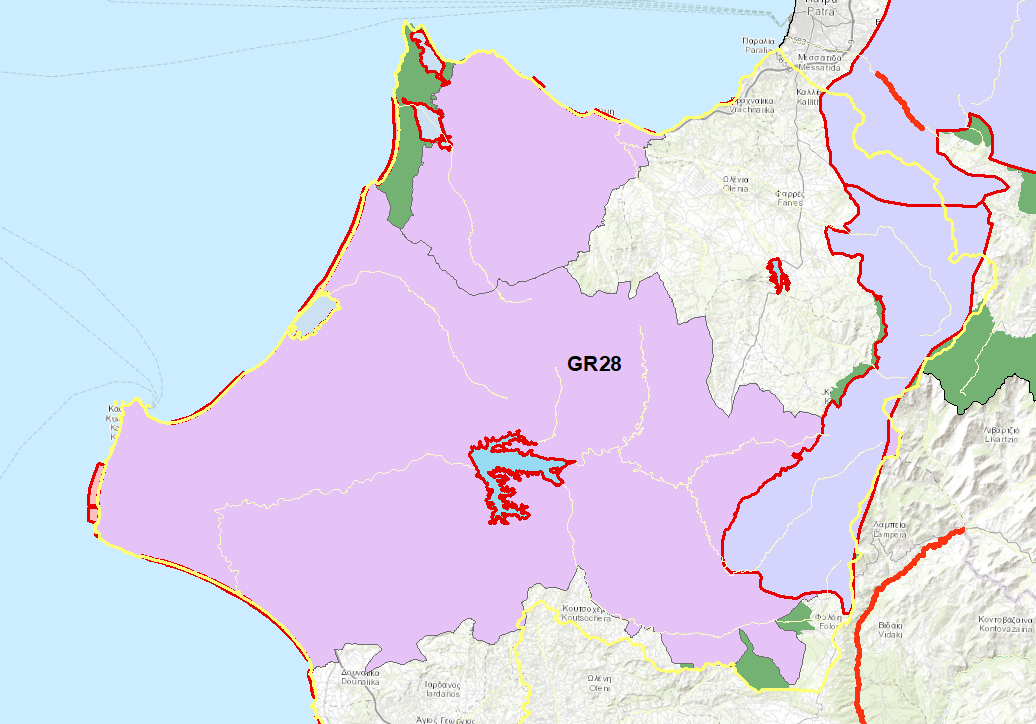 Σ.Δ.Λ.Α.Π. Γενικά στοιχεία, τοπική εφαρμογή στην περιοχή της Δυτικής Αχαΐας, 29-03-2024
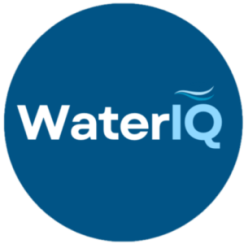 ΣΔΛΑΠ Πείρου - Βέργα - Πηνειού (EL0228)Προστατευόμενες Περιοχές
Περιοχές που προορίζονται για άντληση ύδατος για ανθρώπινη κατανάλωση, Σύστημα Δυτικού Ερύμανθου, ΤΛ Πηνειού
 Υδατικά συστήματα που έχουν χαρακτηρισθεί ως ύδατα αναψυχής, περιοχές υδάτων κολύμβησης
 Ευπρόσβλητες Ζώνες από νιτρορρύπανση γεωργικής προέλευσης, Λεκάνη Πηνειού Ηλείας, Λεκάνη Λαρισού Αχαΐας 
 Περιοχές που προορίζονται για την προστασία οικοτόπων ή ειδών, Οδηγία περί της διατηρήσεως των άγριων πτηνών 79/409/ΕΟΚ, Οδηγία των Οικοτόπων 92/43/ΕΟΚ)
 Περιοχές που προορίζονται για την προστασία υδρόβιων ειδών με οικονομική σημασία, Λιμνοθάλασσα Παπά (Άραξος), Λιμνοθάλασσα Κοτυχίου, Λιμνοθάλασσα Πρόκοπος
Σ.Δ.Λ.Α.Π. Γενικά στοιχεία, τοπική εφαρμογή στην περιοχή της Δυτικής Αχαΐας, 29-03-2024
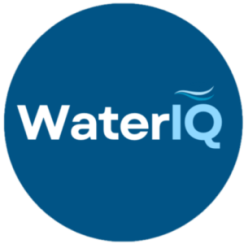 ΣΔΛΑΠ Πείρου - Βέργα - Πηνειού (EL0228) ΠΙΕΣΕΙΣ ΚΑΙ ΕΠΙΠΤΩΣΕΙΣ
ΣΗΜΕΙΑΚΕΣ ΠΗΓΕΣ ΡΥΠΑΝΣΗΣ, ~2.284 τόνοι/έτος BOD, ~327 τόνοι/έτος N και ~67 τόνοι/έτος Ρ. (Εγκαταστάσεις Επεξεργασίας Λυμάτων (ΕΕΛ), Εκβολή δικτύων αποχέτευσης σε φυσικό αποδέκτη, Μεγάλες ξενοδοχειακές μονάδες, Βιομηχανικές μονάδες, Κτηνοτροφικές μονάδες, Υδατοκαλλιέργειες – Ιχθυοκαλλιέργειες, Διαρροές από ΧΑΔΑ και ΧΥΤΑ)  
 ΔΙΑΧΥΤΕΣ ΠΗΓΕΣ ΡΥΠΑΝΣΗΣ, ~3.454 τόνοι/έτος BOD, ~1.637 τόνοι/έτος N και ~65 τόνοι/έτος Ρ. Γεωργικές δραστηριότητες ,  Αστικά λύματα που δεν καταλήγουν σε ΕΕΛ , Κτηνοτροφία (ποιμενική και σταβλισμένη) ,  Επιβάρυνση των υδάτων από άλλες πηγές 
 ΥΔΡΟΜΟΡΦΟΛΟΓΙΚΕΣ ΠΙΕΣΕΙΣ, Φράγματα Πηνειού, Αστερίου
 ΑΜΜΟΧΑΛΙΚΟΛΗΨΙΕΣ
 ΑΠΟΛΗΨΕΙΣ ΥΔΑΤΟΣ, Ύδρευση, Άρδευση, Νερό κτηνοτροφίας, Νερό βιομηχανίας, Άλλες ανάγκες και απολήψεις
 ΛΟΙΠΕΣ ΠΙΕΣΕΙΣ, (ορυχεία, μεταλλεία, Μονάδες αφαλάτωσης, Λιμάνια - Μαρίνες – Ναυσιπλοΐα, Τεχνητός εμπλουτισμός των υπογείων υδάτων)
Σ.Δ.Λ.Α.Π. Γενικά στοιχεία, τοπική εφαρμογή στην περιοχή της Δυτικής Αχαΐας, 29-03-2024
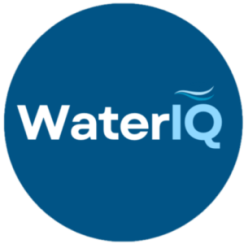 ΣΔΛΑΠ Πείρου - Βέργα - Πηνειού (EL0228)Σημειακές Πιέσεις – Εθνικό Δίκτυο Παρακολούθησης
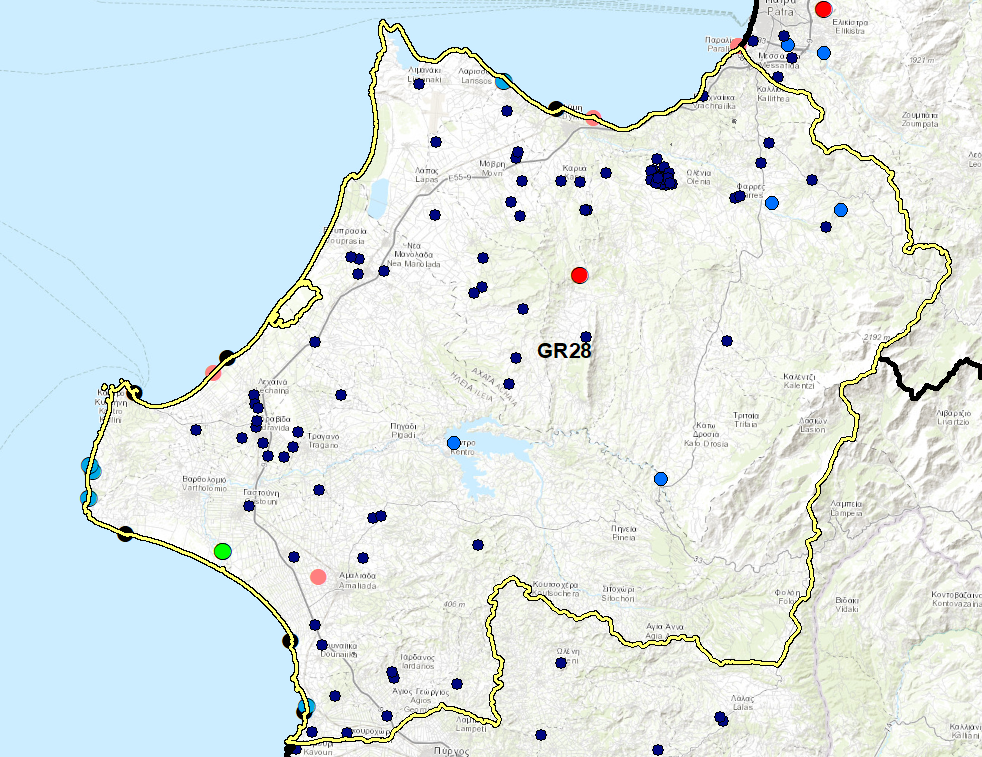 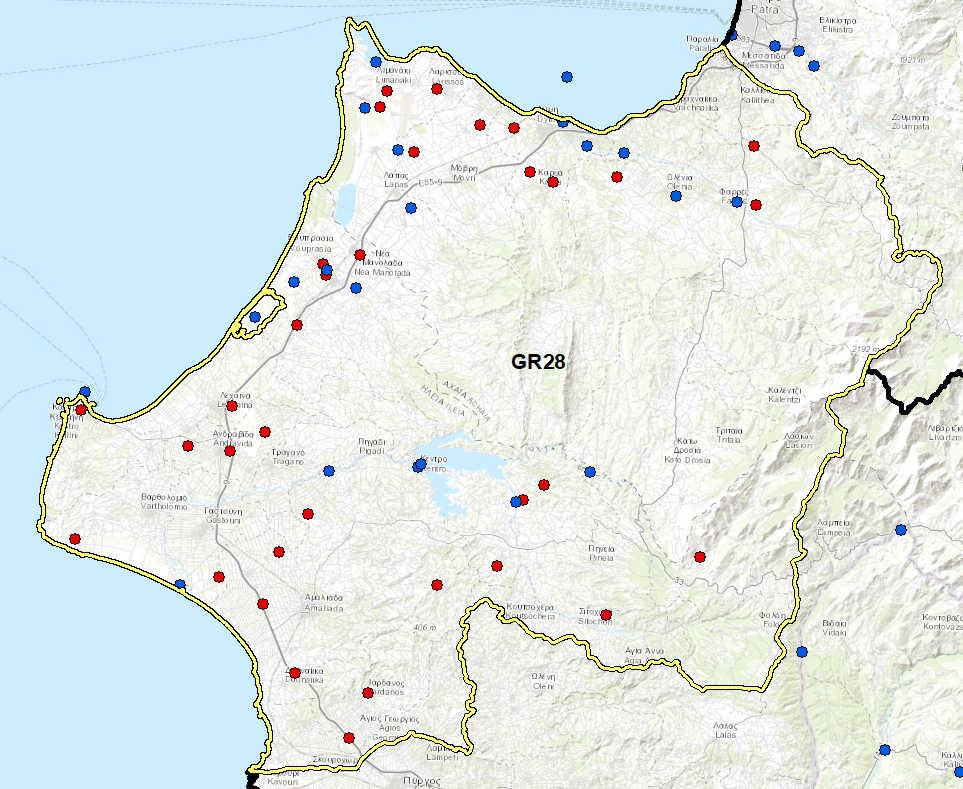 Σ.Δ.Λ.Α.Π. Γενικά στοιχεία, τοπική εφαρμογή στην περιοχή της Δυτικής Αχαΐας, 29-03-2024
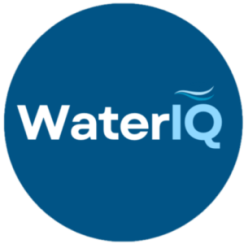 ΣΔΛΑΠ Πείρου - Βέργα - Πηνειού (EL0228)Υδρογεωτρήσεις-ΕΜΣΥ
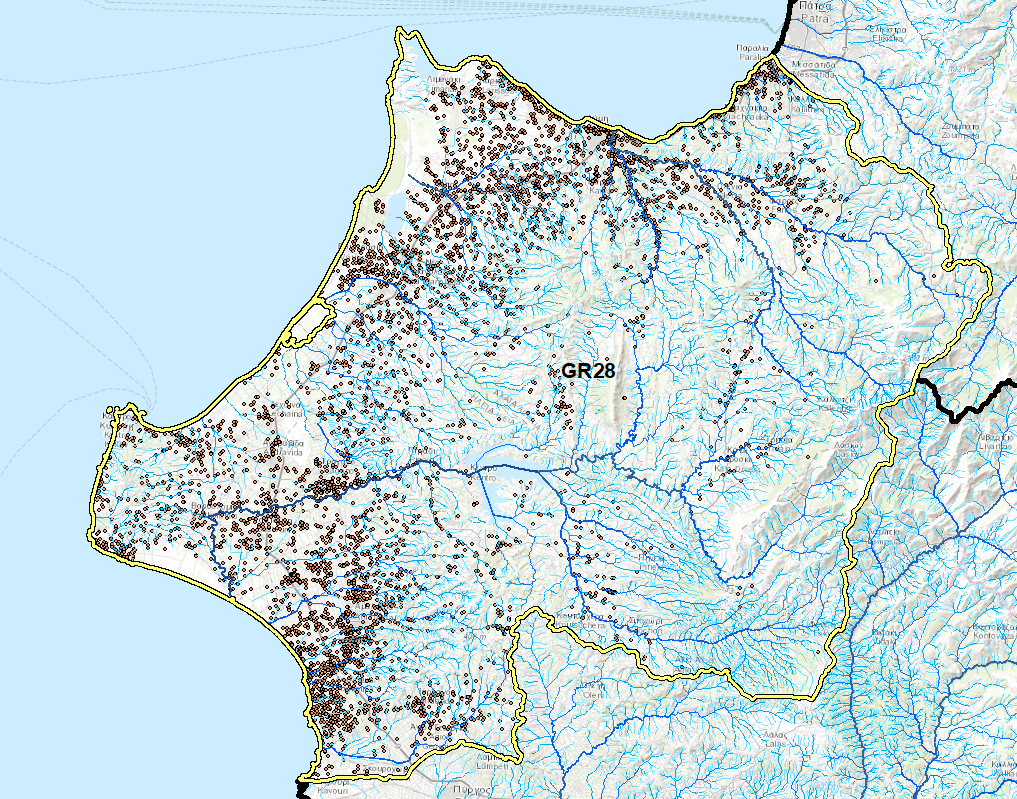 Σ.Δ.Λ.Α.Π. Γενικά στοιχεία, τοπική εφαρμογή στην περιοχή της Δυτικής Αχαΐας, 29-03-2024
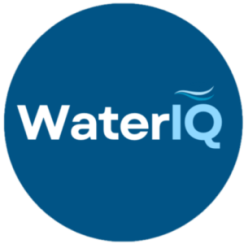 ΣΔΛΑΠ Πείρου - Βέργα - Πηνειού (EL0228)
ΚΑΤΑΚΡΗΜΝΙΣΜΑΤΑ
Στα ανάντη τμήματα των ποταμών, το ύψος βροχής κυμαίνεται από 600 έως 800 mm ενώ στις παράλιες περιοχές το εύρος διακύμανσης είναι 400-600mm.

 Τα μέσα ετήσια κατακρημνίσματα αντιστοιχούν κατά προσέγγιση σε έναν όγκο 1574,3 hm3 (1,57 δις m3 ) νερού ανά έτος.

 Η μέση υπερετήσια δυναμική εξατμισοδιαπνοή έχει εκτιμηθεί σε 477 mm.
Σ.Δ.Λ.Α.Π. Γενικά στοιχεία, τοπική εφαρμογή στην περιοχή της Δυτικής Αχαΐας, 29-03-2024
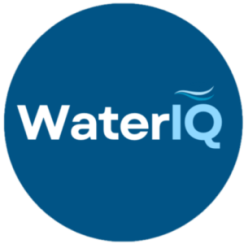 ΣΔΛΑΠ Πείρου - Βέργα - Πηνειού (EL0228)
Σ.Δ.Λ.Α.Π. Γενικά στοιχεία, τοπική εφαρμογή στην περιοχή της Δυτικής Αχαΐας, 29-03-2024
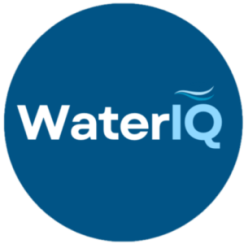 ΣΔΛΑΠ Πείρου - Βέργα - Πηνειού (EL0228)
Απολήψεις από επιφανειακά υδατικά συστήματα
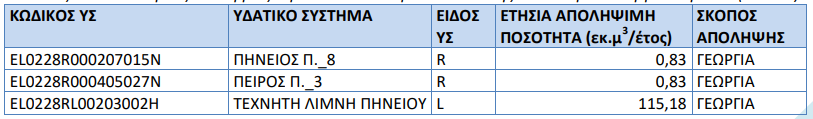 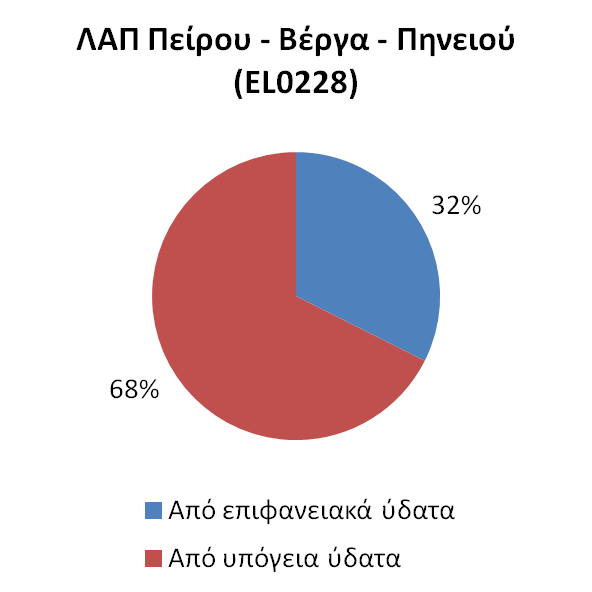 Απολήψεις από υπόγεια υδατικά συστήματα
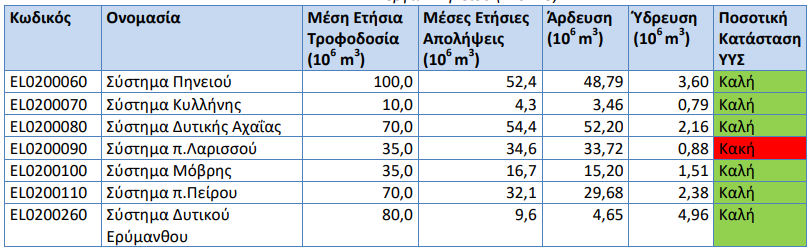 Σ.Δ.Λ.Α.Π. Γενικά στοιχεία, τοπική εφαρμογή στην περιοχή της Δυτικής Αχαΐας, 24-10-2023
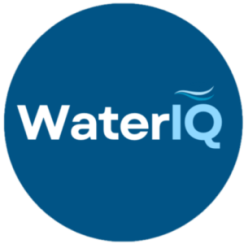 Σύστημα π. Λαρισσού EL0200090
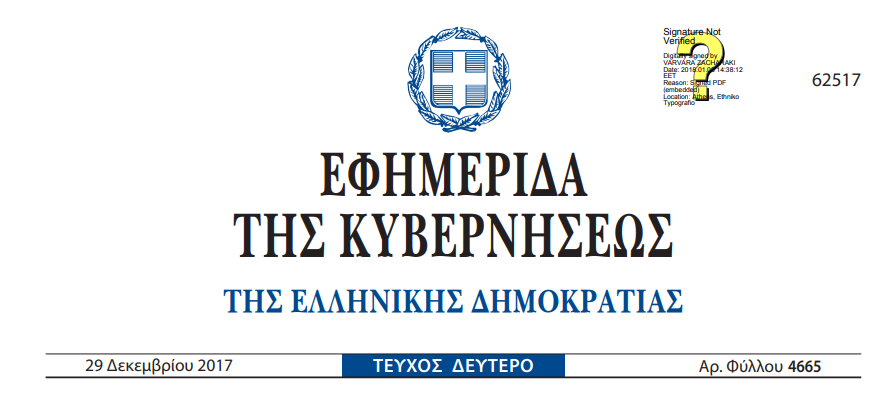 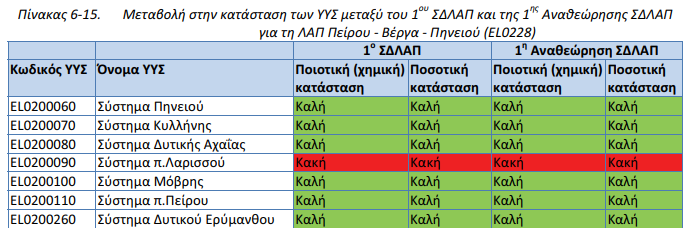 Σ.Δ.Λ.Α.Π. Γενικά στοιχεία, τοπική εφαρμογή στην περιοχή της Δυτικής Αχαΐας, 24-10-2023
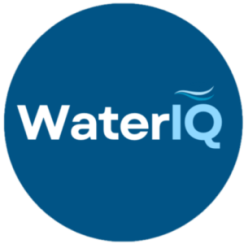 Σύστημα π. Λαρισσού EL0200090
Σ.Δ.Λ.Α.Π. Γενικά στοιχεία, τοπική εφαρμογή στην περιοχή της Δυτικής Αχαΐας, 29-03-2024
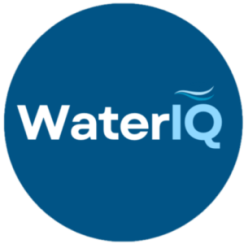 Σύστημα π. Λαρισσού EL0200090
Σ.Δ.Λ.Α.Π. Γενικά στοιχεία, τοπική εφαρμογή στην περιοχή της Δυτικής Αχαΐας, 29-03-2024
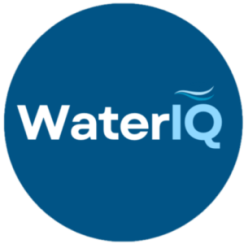 Σύστημα π. Λαρισσού EL0200090
Σ.Δ.Λ.Α.Π. Γενικά στοιχεία, τοπική εφαρμογή στην περιοχή της Δυτικής Αχαΐας, 24-10-2023
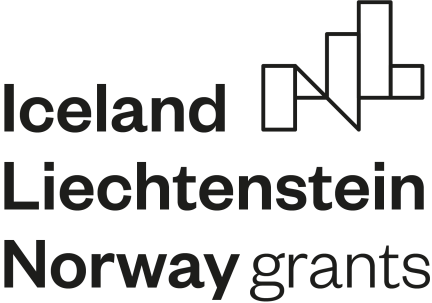 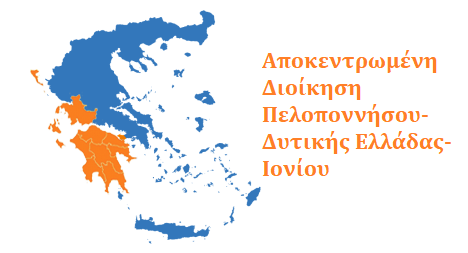 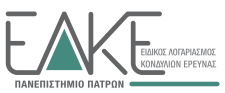 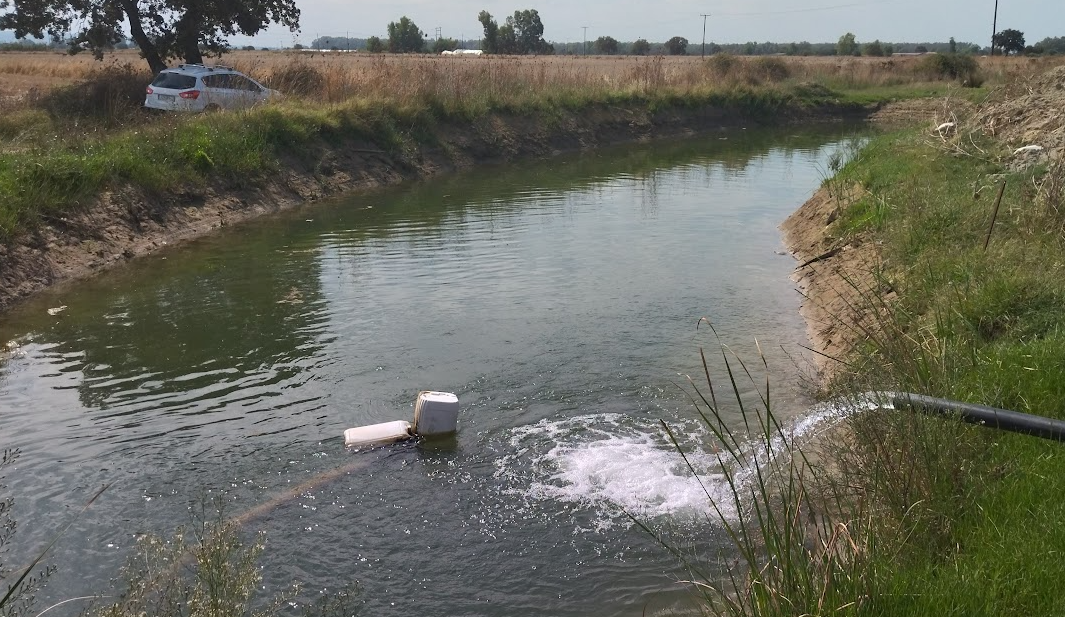 ΕΥΧΑΡΙΣΤΩ ΓΙΑ ΤΗΝ ΠΡΟΣΟΧΗ ΣΑΣΝ. Κατριβέσης, Δ/νση Υδάτων Α.Δ.Π.Δ.Ε&Ι
Σ.Δ.Λ.Α.Π. Γενικά στοιχεία, τοπική εφαρμογή στην περιοχή της Δυτικής Αχαΐας, 24-10-2023